CPC’s CFS.v2 Assessment and Implementation Briefing
GPC – Washington 
Summary Report
27 March, 2012
1
Arun Kumar            Climate Prediction Center               27 March, 2012
Current Real-time Extended-Range Forecast Configuration
Implemented April, 2011 – Climate Forecast System version 2 (CFS.v2)
Old system
Climate Forecast System version 1 (CFS.v1) – implemented September, 2004 
Still operational (at least until 31st October, 2012)
2
Arun Kumar            Climate Prediction Center               27 March, 2012
CFS Version 1 vs. Version 2
http://cfs.ncep.noaa.gov/
Arun Kumar            Climate Prediction Center               27 March, 2012
3
CFS.v2 Real-time Forecast Configuration
Coupled model
T126/L64
MOM4
MOM4- Sea-ice 
Seasonal: 4 runs/day; 9-month predictions
Monthly: 16 runs/day; 45-day predictions
Initial conditions for the ocean, atmosphere, land are from the Climate Forecast System Reanalysis (CFSR)
Real-time forecast products are calibrated based on the hindcasts climatology
4
Arun Kumar            Climate Prediction Center               27 March, 2012
CFS.v2 Hindcasts : Seasonal
Period : 1982 - 2010
4 runs/day; every 5th day
Hindcasts are used for
Lead time dependent climatology
Calibration (mean; standard deviation)
Skill assessments and skill masks
5
Arun Kumar            Climate Prediction Center               27 March, 2012
CFS.v2 Hindcasts : Monthly
Period : 1999- 2010
4 runs/day; 45 day
Hindcasts are used for
Calibration (mean; standard deviation)
Skill assessments and skill masks
6
Arun Kumar            Climate Prediction Center               27 March, 2012
Seasonal Forecasts
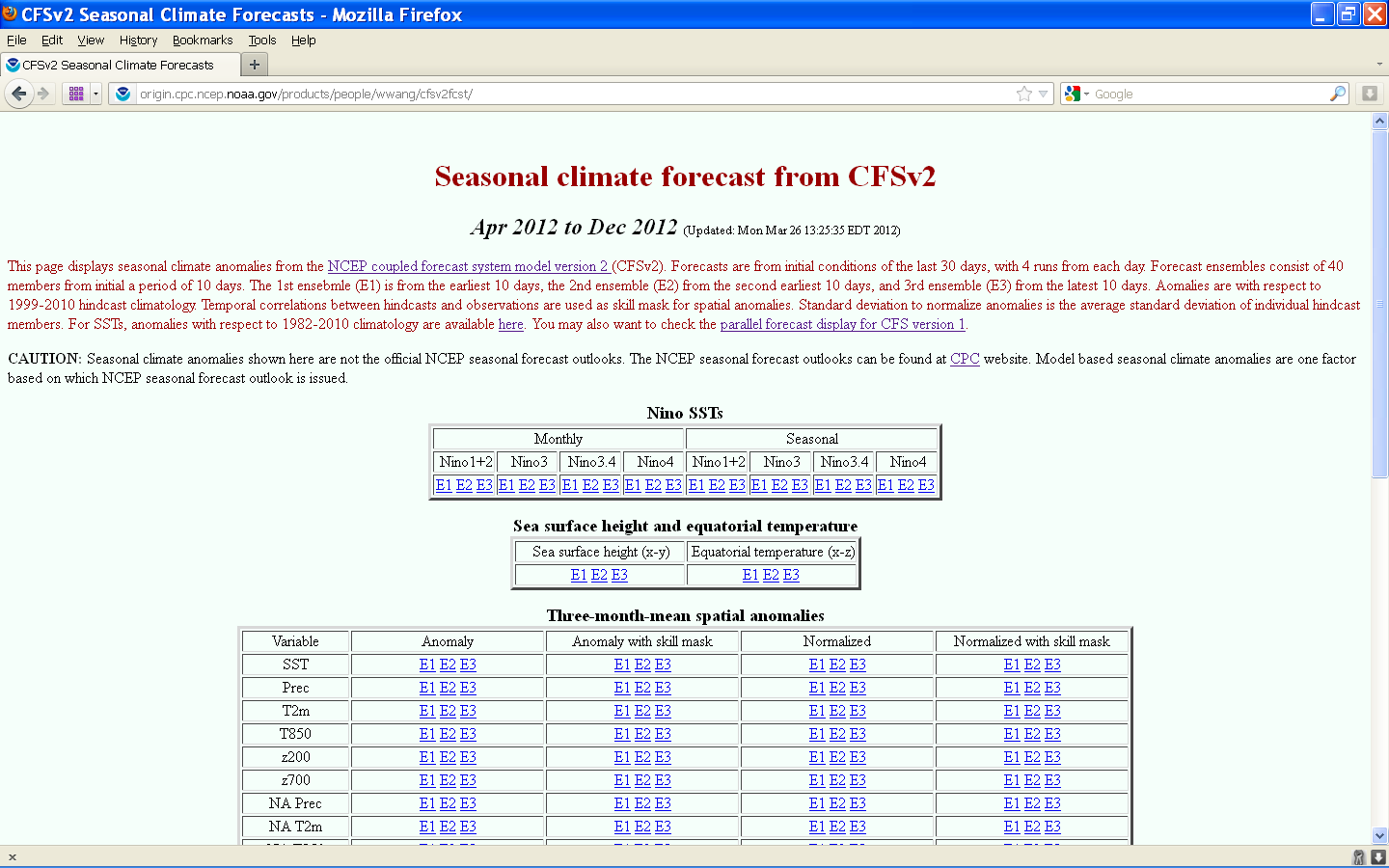 7
Arun Kumar            Climate Prediction Center               27 March, 2012
Seasonal Forecasts : Hindcast Verification
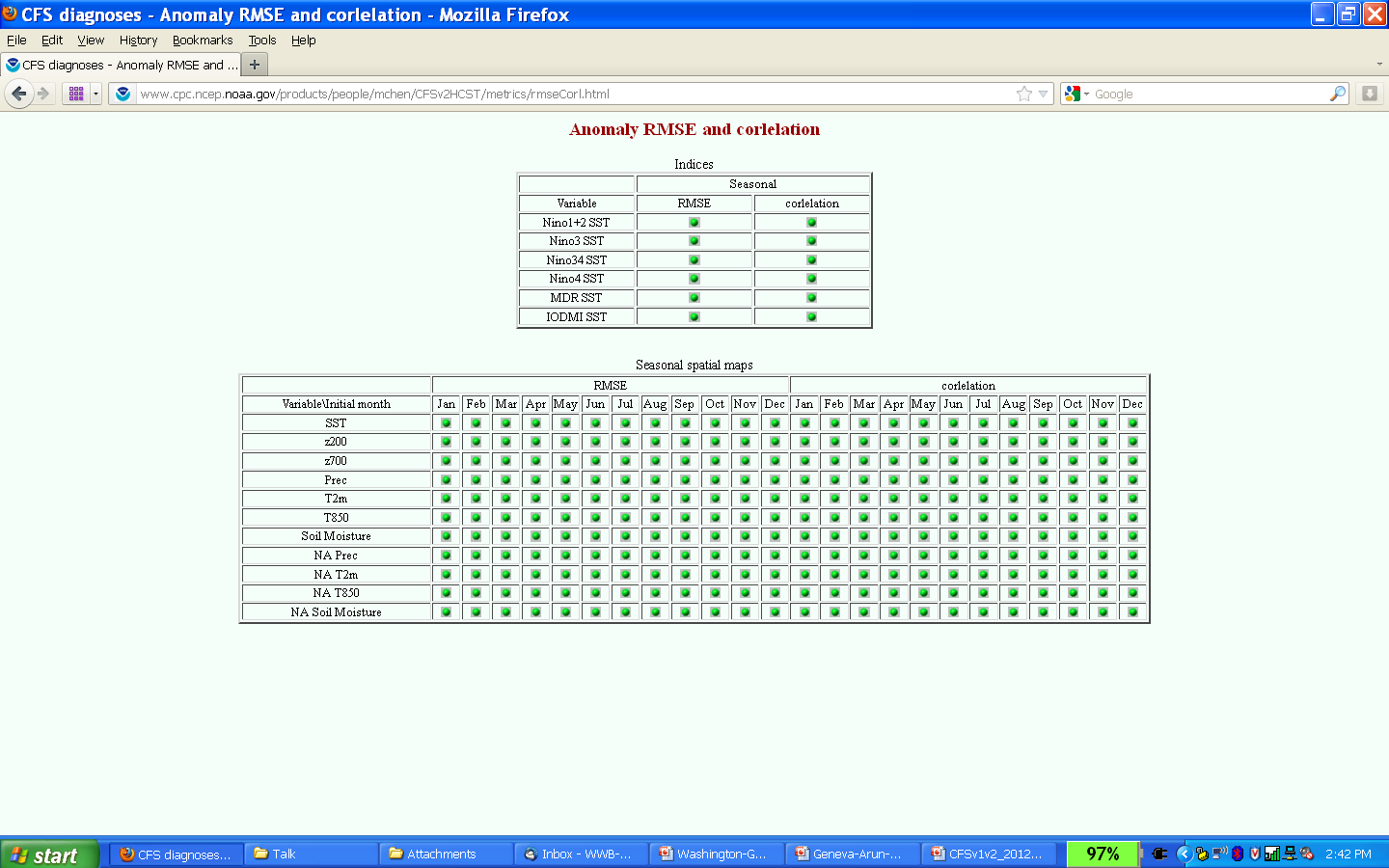 8
Arun Kumar            Climate Prediction Center               27 March, 2012
Nino34 SST standard deviation
CFS.v1 vs. CFS.v2
CFSv1
CFSv2
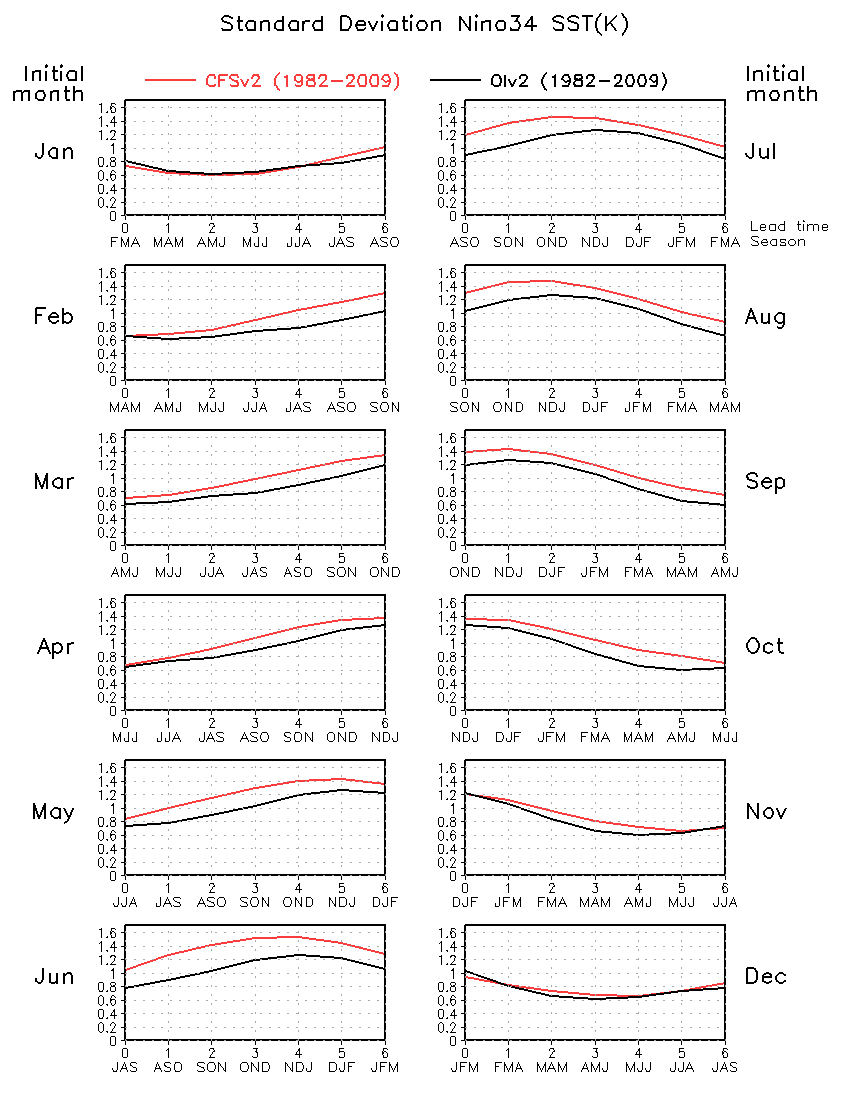 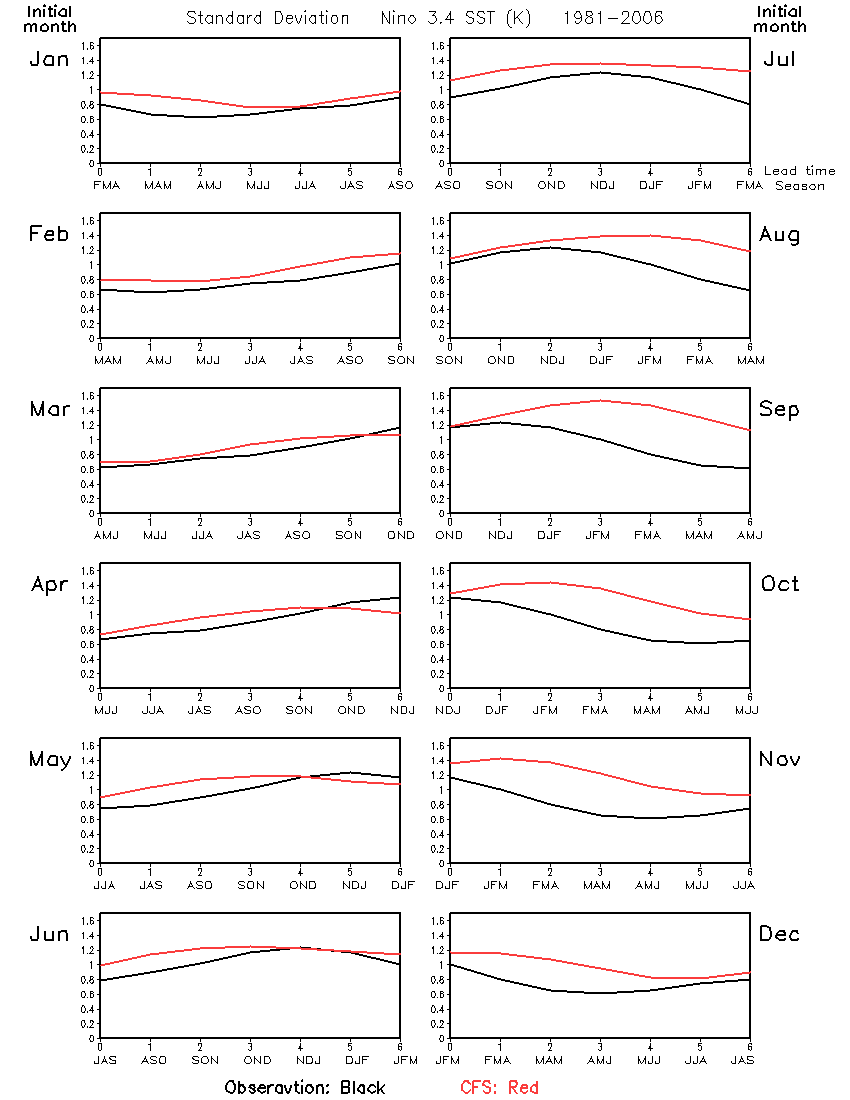 CFSv2
CFSv1
Obs
Obs
9
Arun Kumar            Climate Prediction Center               27 March, 2012
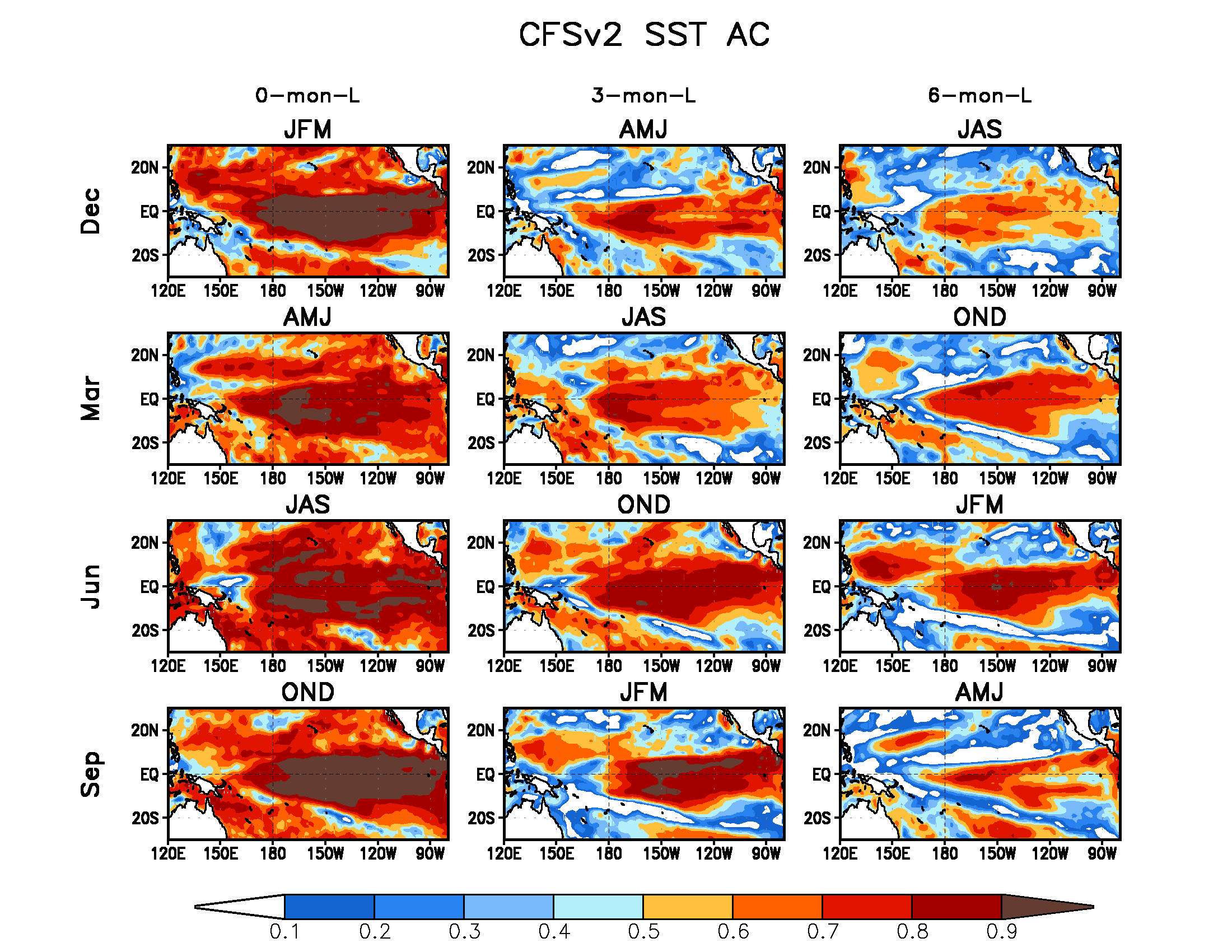 10
Arun Kumar            Climate Prediction Center               27 March, 2012
Hindcast anomaly Correlation – Sfc. Temp.
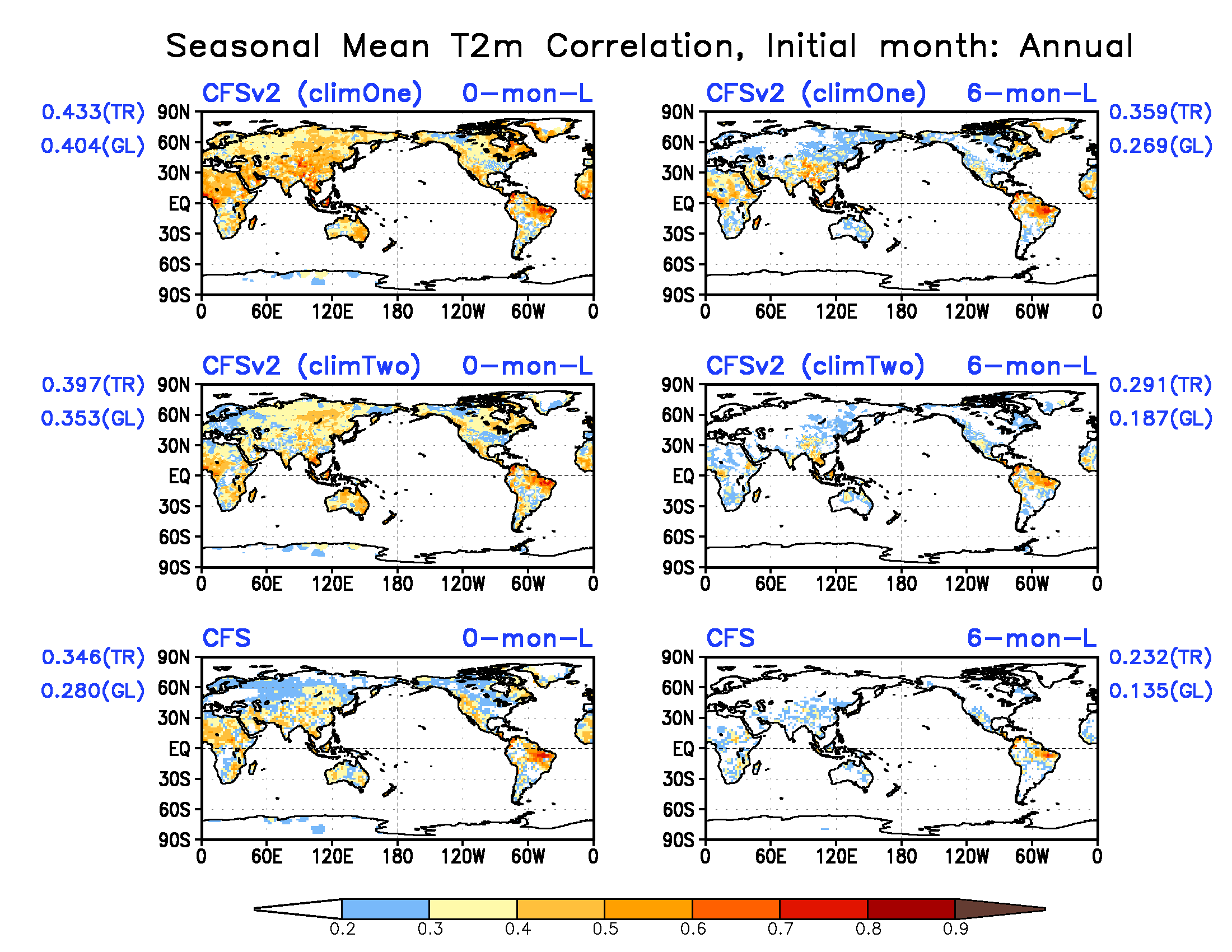 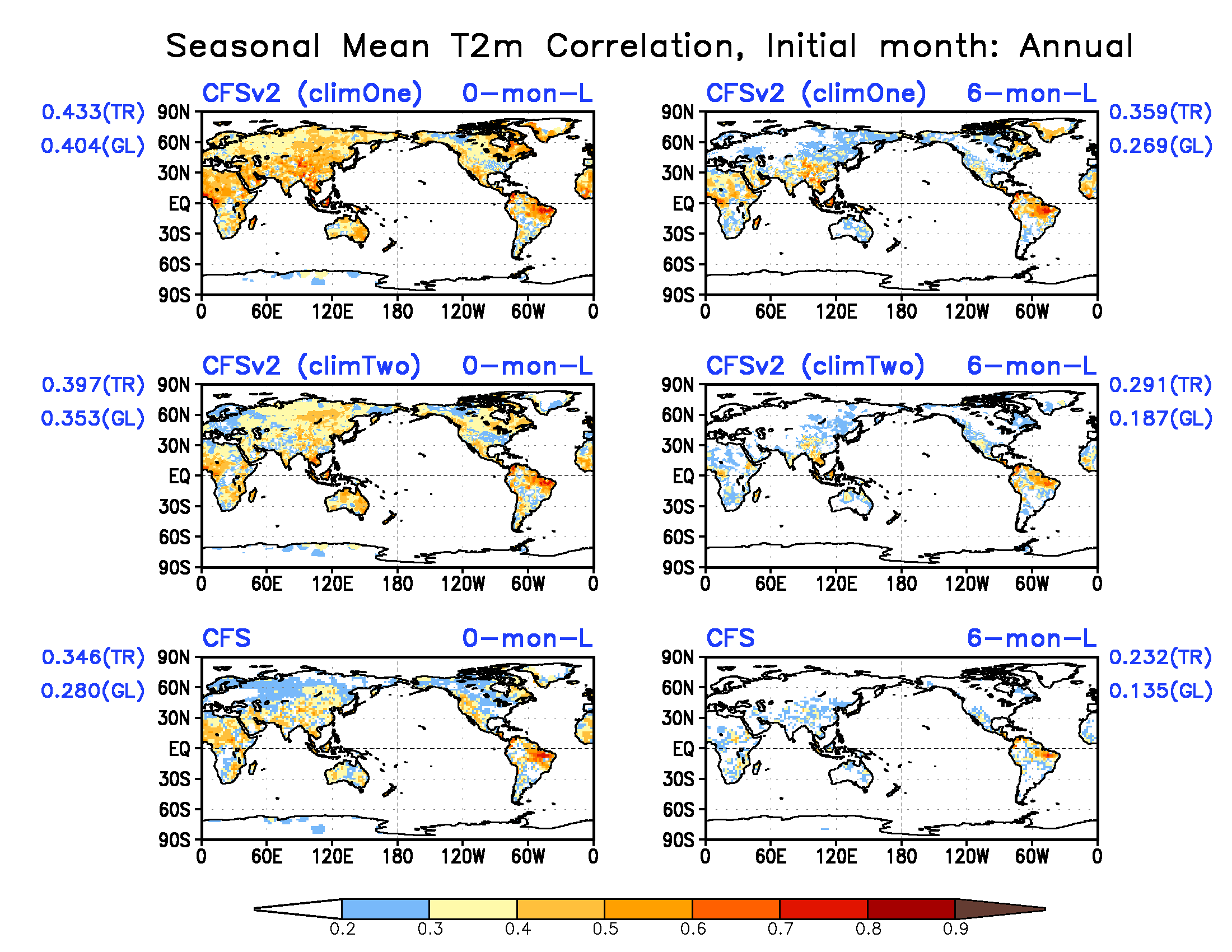 11
Arun Kumar            Climate Prediction Center               27 March, 2012
T2M: HSS in Spatial Domain
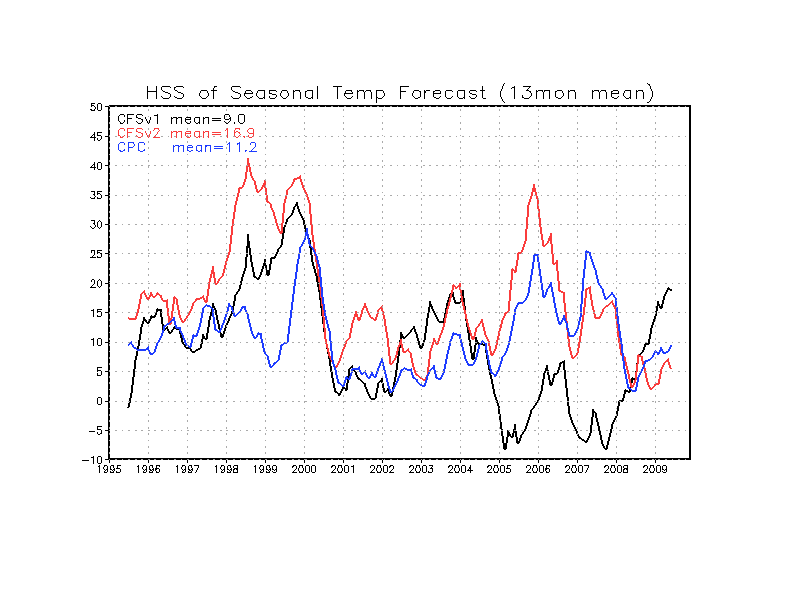 12
Arun Kumar            Climate Prediction Center               27 March, 2012
Monthly Forecasts
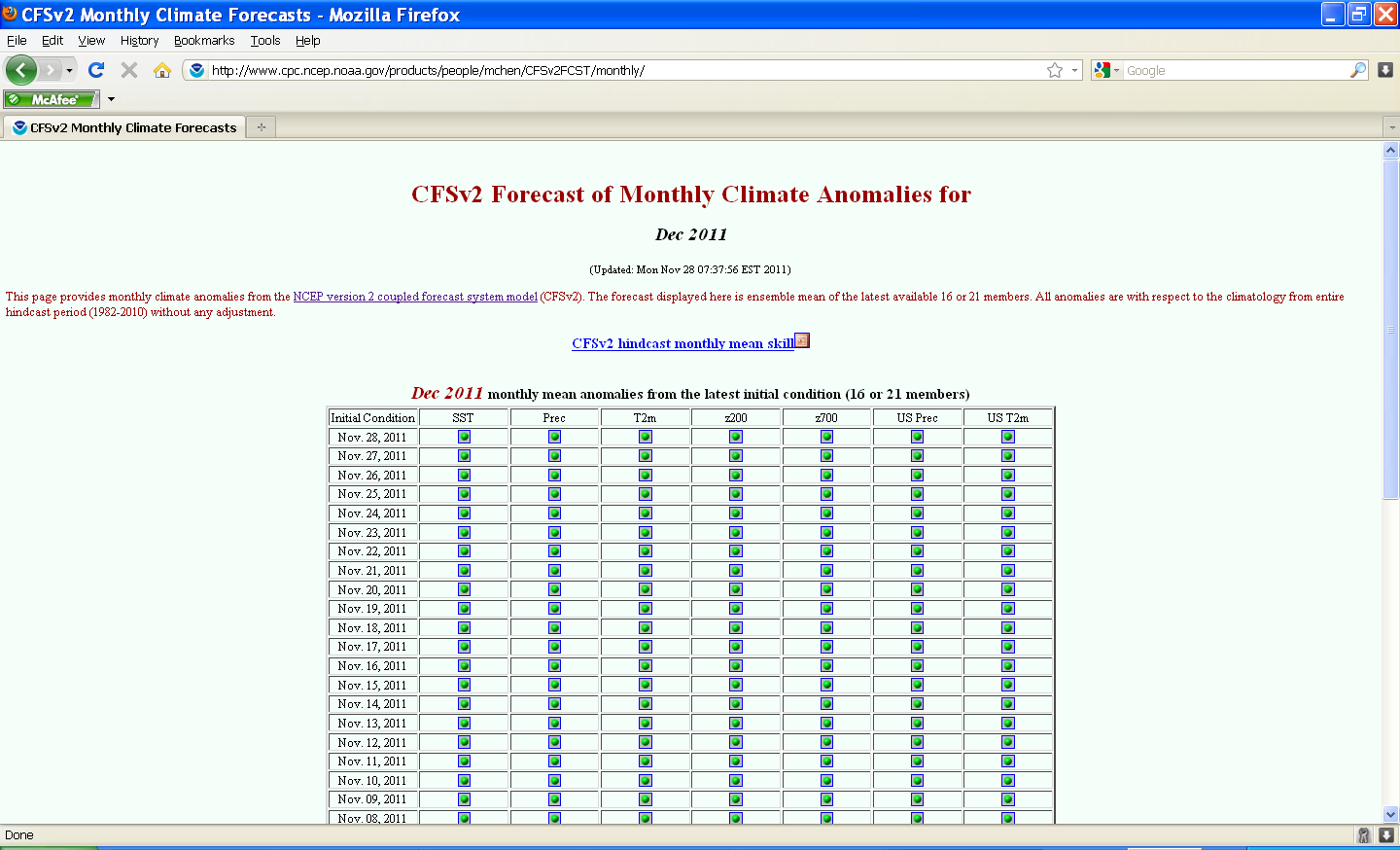 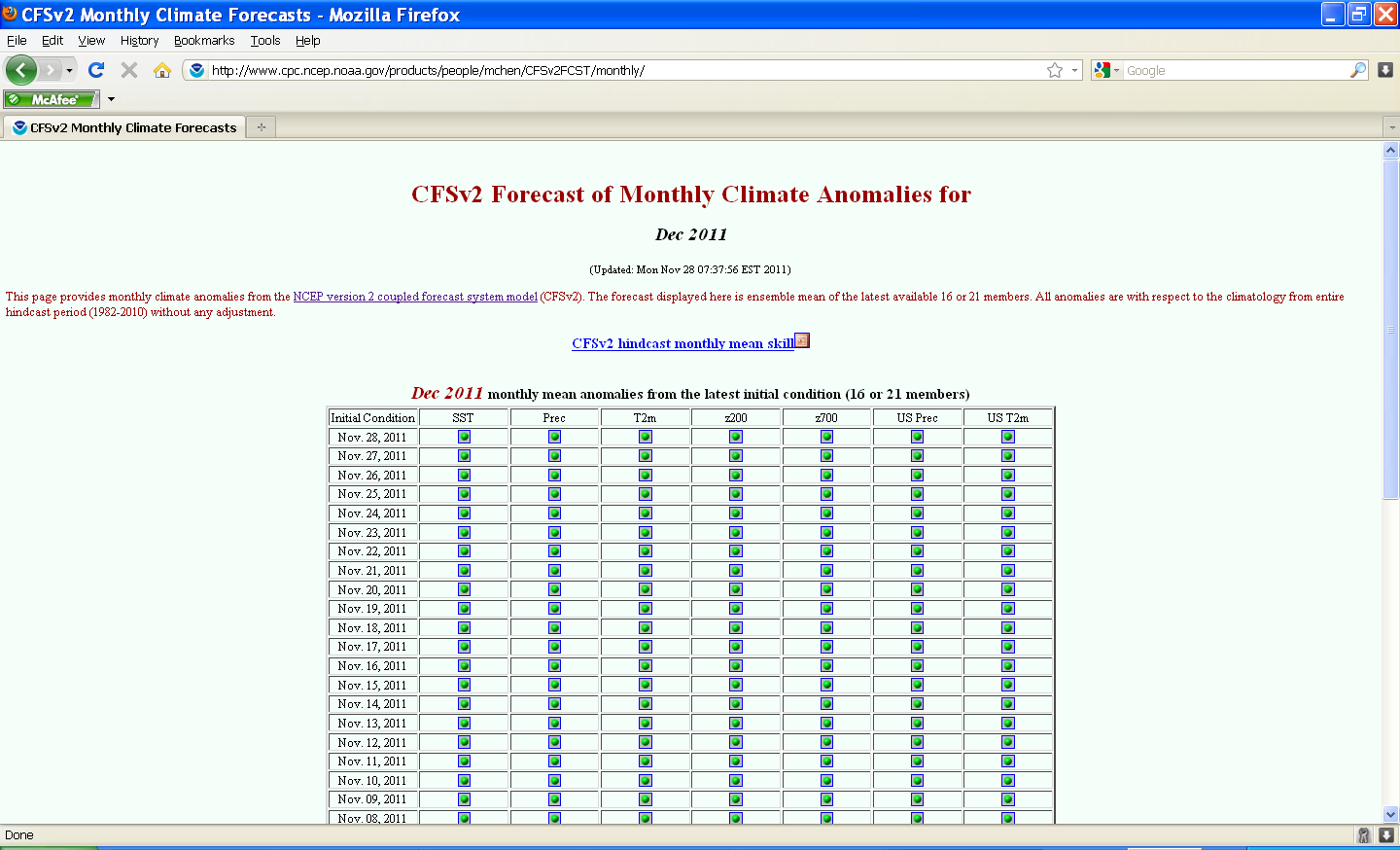 13
Arun Kumar            Climate Prediction Center               27 March, 2012
Monthly Forecasts
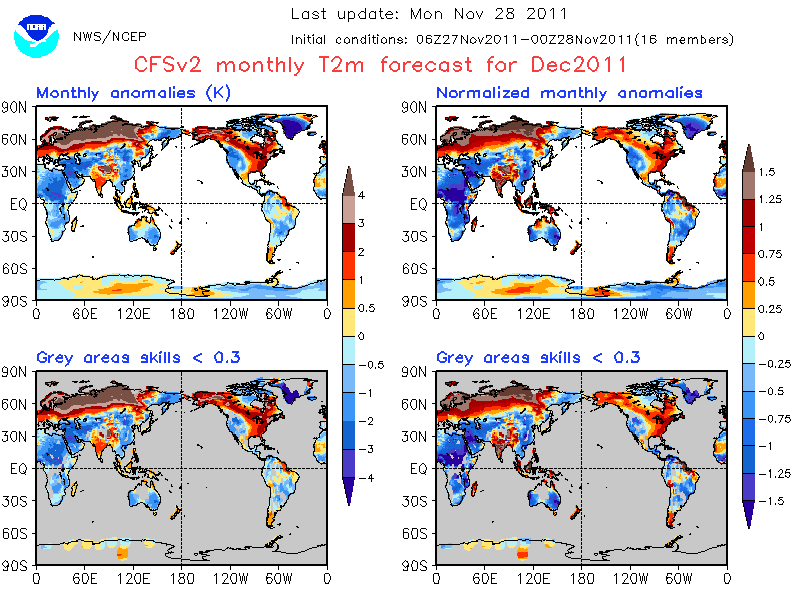 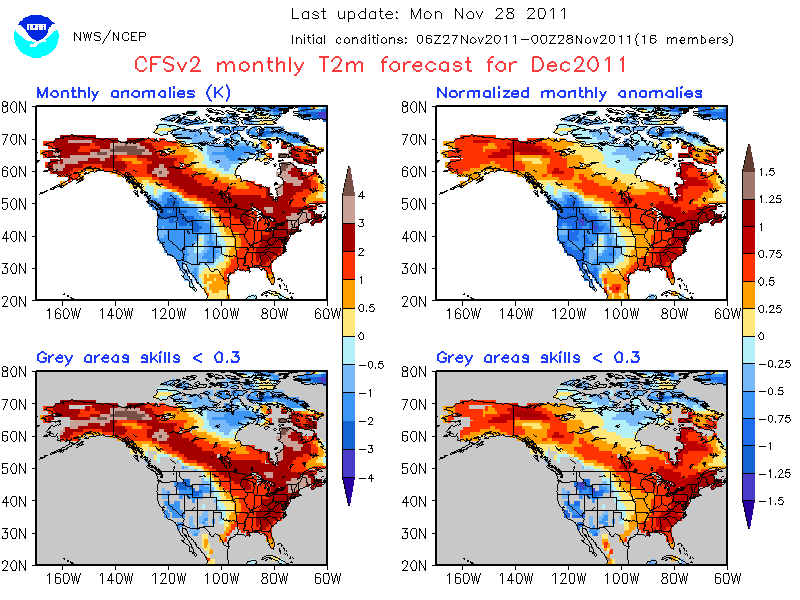 14
Arun Kumar            Climate Prediction Center               27 March, 2012
Forecast Display
CFS.v1
Seasonal: http://origin.cpc.ncep.noaa.gov/products/people/wwang/cfs_fcst/
Monthly: http://www.cpc.ncep.noaa.gov/products/people/mchen/cfsFcst/cfsMonPlot/monthPlot.html
CFS.v2
Seasonal: http://origin.cpc.ncep.noaa.gov/products/people/wwang/cfsv2fcst/
Monthly: http://origin.cpc.ncep.noaa.gov/products/people/mchen/CFSv2FCST/monthly/
Weekly: http://origin.cpc.ncep.noaa.gov/products/people/mchen/CFSv2HCST/metrics/
15
Arun Kumar            Climate Prediction Center               27 March, 2012
Hindcast Data
CFS.v1
http://www.cdacb.in/html/spim_data.aspx
CFS.v2
NCEP: http://cfs.ncep.noaa.gov/pub/raid0/cfsv2/reforecast.monthly
NCDC: http://nomads.ncdc.noaa.gov/data.php?name=access#cfs-refor
Forecast Data
CFS.v1
ftp://tgftp.nws.noaa.gov/SL.us008001/ST.opnl/MT.cfs_MR.fcst/
CFS.v2
	 http://nomads.ncep.noaa.gov/pub/data/nccf/com/cfs/prod/cfs
16
Arun Kumar            Climate Prediction Center               27 March, 2012
National MME (NMME)
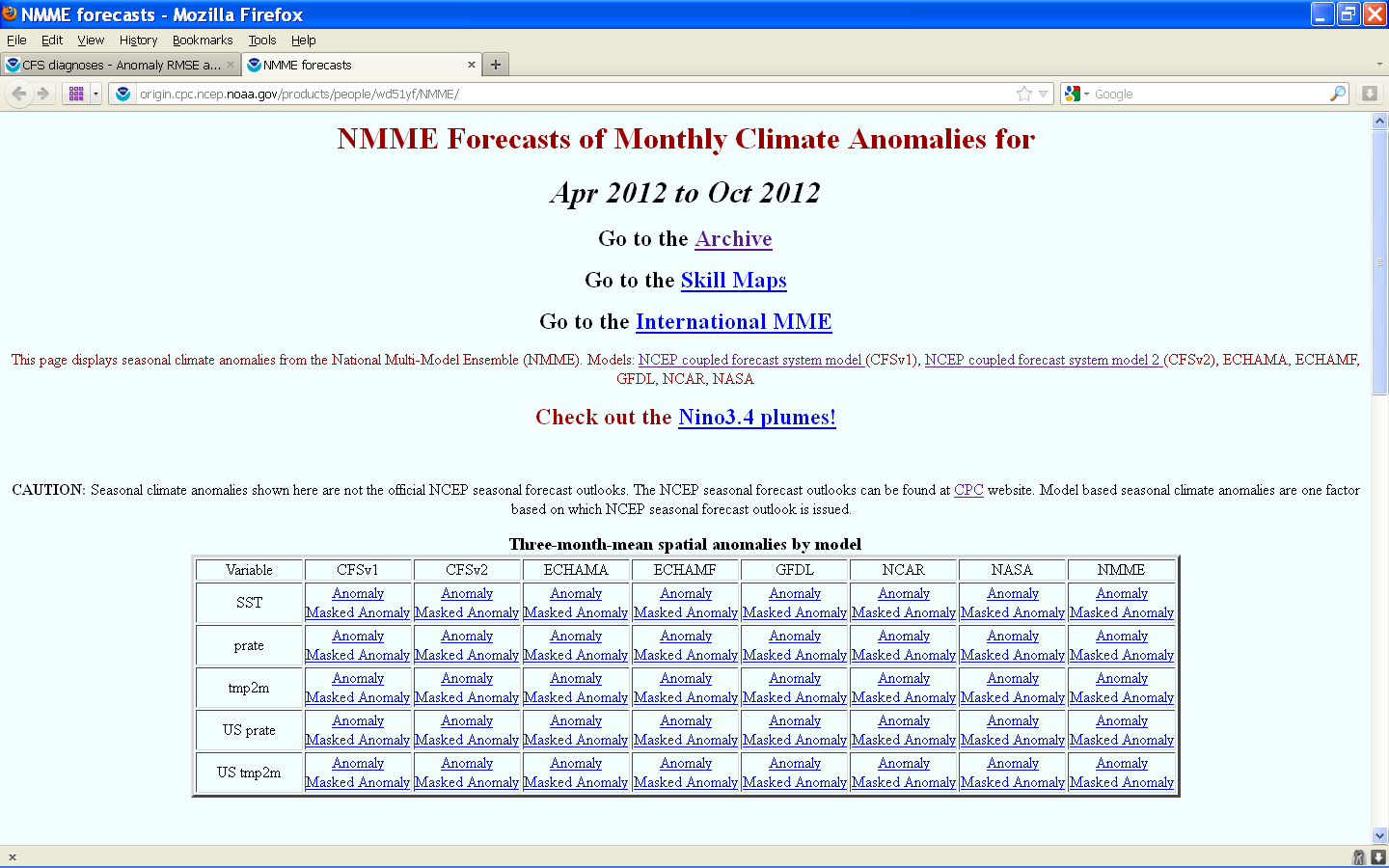 17
Arun Kumar            Climate Prediction Center               27 March, 2012
National MME (NMME)
http://origin.cpc.ncep.noaa.gov/products/people/wd51yf/NMME/
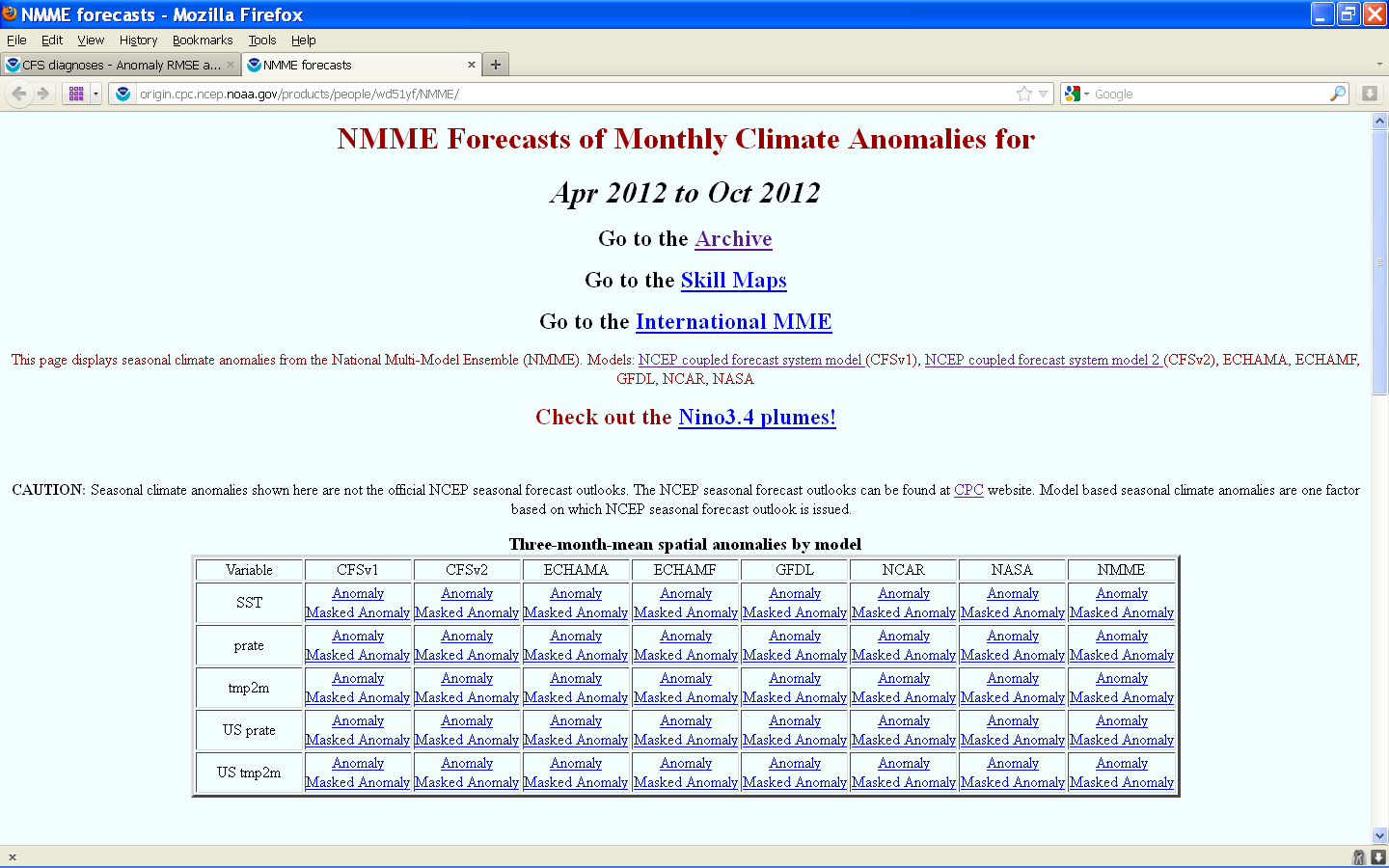 18
Arun Kumar            Climate Prediction Center               27 March, 2012
Questions?
19
Arun Kumar            Climate Prediction Center               27 March, 2012